MINORITETSELEVERS MØTE MED NORSK SKOLE
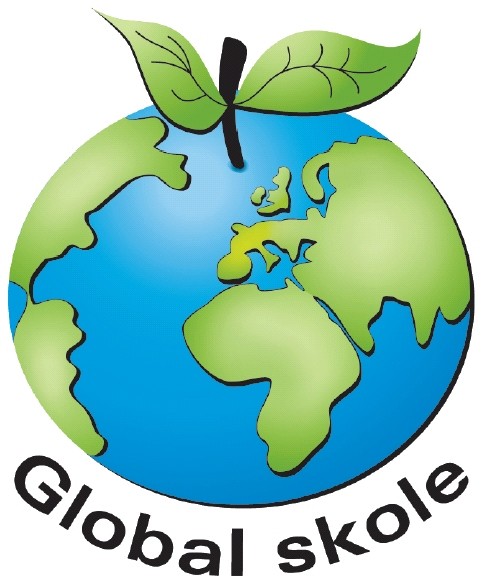 UTFORDRINGER OG MULIGHETER
[Speaker Notes: Hei og takk for anledningen til å komme hit og dele noen av de erfaringene fra min praksis som minoritetsrådgiver, og tusen takk for den grundige og informative gjennomgangen til Levi, den gir et godt og nødvendig fundament for å forstå de utfordringene både skolen og noen minoritetselever opplever når de kobles sammen – og e tror at det er en forståelse som er nødvendig for at både skolen og elevene skal håndtere utfordringene og se mulighetene som ligger i et slikt møte. Min presentasjon e lagt opp slik at e først informere om arbeidsoppgavene og mandatet til en minoritetsrådgiver. E kommer til å snakke litt om se ungdommene jeg møter, hva de strever med og hva jeg gjør for å møte de på en god måte og snakke litt om den vanskelige overgangen fra aksept og forståelse til handling og grensesetting – for det går an å respektere uten å akseptere. Avslutningsvis kommer en kjapp gjennomgang av faresignaler og hjelpeinstanser – noe som er spesielt viktig å være obs på no når det snart e sommerferie.]
INTEGRERINGS- OG MANGFOLDSDIREKTORATET
Landsdekkende gjennomføringsorgan for integreringspolitikken underlagt Justis- og beredskapsdept.

Etablert 2006
220 ansatte
200 millioner i driftsbudsjett
Forvalter tilskudd for ca. 9 mrd.
30.jul 2017
2
Hva gjør en minoritetsrådgiver?
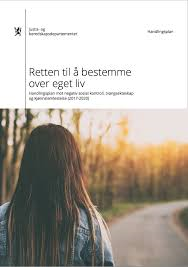 RETTEN TIL Å BESTEMME OVER EGET LIV
Handlingsplan mot negativ sosial kontroll, 
Tvangsekteskap og kjønnslemlestelse (2017-2020)

Avdekking og oppfølging enkeltsaker
Kompetanseheving og veiledning av samarbeidspartnere
Utvikle rutiner for samarbeid, oppfølging og avdekking
Dialog og undervisning av elevgrupper
Koble på hjelpeapparatet etter behov
Bidra til dialog med foreldre
Samtaler, rådgivning
30.jul 2017
3
[Speaker Notes: Som dere skjønner er det altså ikke på solskinnssiden av det flerkulturelle samfunnet og skolen jeg opererer. Derfor må dere bære over med meg hvis dere oppfatter meg som litt i overkant problemfokusert, det er fort gjort å bli litt yrkesskadd i denne bransjen.
Som MR jobber man i  kryssningspunktet mellom integrerings-, likestillings- og udanningspolitikken. Når det gjelder integreringspolitikken er den av relativt ny dato, De som fremdeles er våken husker at IMDI ikke ble etablert før i 2006, drøye 50 år etter de første ikkevestlige arbeidsinnvandrerne ankom kongeriket. På slutten av 60- tallet. I den perioden var fokuset på innvandringspolitikk, med mye fokus på tall. 
 Tanken var at de som kom til landet skulle delta i samfunnslivet samtidig få bygge videre på sin kulturarv. I den grad man var oppmerksom på at ulike oppfatninger når det gjaldt likestilling, barneoppdragelse seksualitet og ekteskapsinngåelse  kunne by på problemer var man innstilt på å gå varsomt fram, finne praktiske løsninger og ikke hevde egne prinsipper som kunne motvirke eller hindre praktiske løsninger. På den måten forsøkte man å ivareta et kryssende hensyn mellom minoritetsgruppers rett til å ivareta sin kultur med individers rett til fristilling og egne valg. Det historiske bakteppet her var oppgjøret med den fornorskningspolitikken som man tidligere hadde utsatt f. eks. samer og romfolk for.

Dette må også sees i sammenheng med økt kvinnefrigjøring fra 70-tallet og utover og økt lovbeskyttelse også mot vold i nære relasjoner, i praksis var det kulturpluralismen og aksept for mangfold som vant fram. Myndighetenes strategi var å gå langsomt fram og være tilbakeholdne med å intervenere i familiepraksiser noe som igjen førte til at hensynet til gruppen eller families rettigheter noen ganger trumfet den enkelte (ofte kvinner og barns rettigheter.  Vendepunktet kom da   «Sima saken» ble offentliggjort i dagbladet 1992. Sima var vokst opp i Norge, som datter av pakistanske innvandrere. BV overtok omsorgen for henne da hun var 15 pga. vold og konflikter i familien. Omsorgen ble tilbakeført da hun var 16 etter familiens ønske – de tok henne med til Pakistan hvor hun ble fratatt pass, isolert og mishandlet til hun sa seg villig til å gifte seg med en tremenning. Hun klarte å flykte, oppsøkte ambasaden i islamabad og ble sendt tilbake til Norge og opphold på Krisesenter. Den første handlingplanen mot tvangsekteskap kom i 1998 og ordningen med MR var en del av denne.]
Kultur begrepet – litt problematisering:
(U)kultur kobles til avgrensede grupper.
Disse gruppene tillegges en homogenitet. Eks.«det er jo deres kultur»
Kultur kan bli forstått som en statisk og deterministisk faktor.
Betyr det at om en praksis blir beskrevet som kulturbetinget da gjør alle det samme, de gjør det på den same måten og fordi de må?
30.jul 2017
4
[Speaker Notes: Svaret på det er selvfølgelig nei, det er grader av dette – fra å være ikke eksisterende innen en gruppe til å være relativt framtredende. Kulturbegrepet e en genralisering, og vi trenger generaliseringer for å beskrive et fenomen. Samtidig må man være varsomme med å overgeneralisere. Både for å unngå stigmatisering og utenforskap eller man kan gå i den andre grøfta og avise kulturforklaringer fullstendig noe som igjen kan føre til at vi aviser kulturforklaringer fullstendig og ender opp med å bagatellisere tvangsekteskap, kjønnslemlestelse og andre utslag av æresrelatert vold som helt spesielle unntak. Da blir det enda mer problematisk å diskutere når og hvordan kultur er relevant. Det blir heller ikke enklere av at integreringsdebatten har blitt ekstremt polarisert, noe som gjør at en stakkars minoritetsrådgiver noen ganger føler seg som en nynazist på en jazzvestival når jeg er rundt å snakker om disse tingene.

Kanskje det kan være fruktbart å hente fram klassebegrepet i tillegg til kultur –  da et minoritetsbarn med akademiker foreldre sannsynligvis vil finne seg bedre til rette i skolen enn det et etnisk norsk barn av foreldre med lav utdanning og liten tilknytning til arbeidslivet vil ha. På samme vis tenker jeg at det også kan være fruktbart å ha et dannelsesperspektiv i stedenfor å tenke etnisitet og religion. Norge må bestrebe seg på å ta imot nyankommne på en god måte, men vi må aldri få på akkord på  med viktige prinsipper som likestilling, menneskerettigheter, religionsfrihet, retten til å elske hvem man vil og demokratiske spilleregler.]
UTFORDRINGER FOR (NOEN) MINORITETSBARN
Krysspress
Kontroll
Manglende tilhørighet
Ære
Traumebelastning (sekundærtraumatisering)
Foreldrenes situasjon (språk, integrering, samfunnsforståelse osv.)
30.jul 2017
5
[Speaker Notes: De fleste ungdommene jeg arbeider med har utfordringer i forhold til krysspress og/ eller kontroll. De møter et sett av forventninger på skolen og hos venner og et annet av familien. En av de jeg arbeider med er en jente i begynnelsen av 20 årene. Hun må gjøre alt husarbeid, handle lage mat (fra grunnen av) vaske, servere te og varte opp brødrene sine. Hun er en intelligent jente med ambisjoner om å ta en utdannelse. Hun har et skinnende rykte i sitt miljø og blir stadig fremhevd som et eksempel til etterfølgelse for andre jenter fra samme opprinnelsesland. Hun har liten bevegelsesfrihet og må spørre om lov lang tid i forveien om hun skal ut av huset. Hun har skaffet seg pusterom i form av en aktivitet som familien kan godta. Vi snakker sammen 2-4 ganger i måneden, det er en lang prosess for henne å finne ut hva hun vil og hva hun må gjøre for å få det slik – det må skje i hennes tempo, uansett hva hun velger medfører det tap. 
Jeg har forstått det slik at Masood har vært hos dere tidligere og snakker varmt om den oppfølgingen han fikk av min forgjenger Lene Biørn. Det å få unge gutter og menn fra æreskulturer til å snakke om det som plager dem er et langsiktig prosjekt, man trenger tid til å bygge opp en relasjon og det er gull hvis du kan bistå men noe praktisk i starten. Fortell litt om Hassan og hans situasjon og jobben med å få han til å innse at fortrolighet er en gave og en tillitserklæring ikke en belastning.]
UTFORDRINGER FOR SKOLEN
Deltagelse?
Adferd?
Språk og læring?
Grad av tilrettelegging? (integrering vs. Religion)
Hva er hva?
Lange ferier i hjemlandet?
Ikke møtt til skolestart?
30.jul 2017
6
[Speaker Notes: Svømming gym. Ikke sitte ved siden av gutter. 
Niqab?
Bønnerom?
To søstre og all tilretteleggingen skolen gjorde i radikaliseringsprosessen.
Rutiner
For mye tilrettelegging kan føre til at negativ sosialkontroll sementeres og forsterkes]
Eksempler på negativ sosial kontroll
Rett hjem etter skoletid
Ikke delta på skoleturer
Ikke delta i svømmeundervisning
De unge hentes og overvåkes på skolen
Foreldre og familie overvåker mobil og pc
Rigide regler for påkledning
Økonomisk kontroll og får ikke disponere egne penger (lån, stipend,lønn)
Familien sjekker hva den unge foretar seg på rommet sitt og kan også utsette den unge for sosial isolasjon
30.jul 2017
7
Gode grep for å fremme læring
Vær positivt nysgjerrig (kartlegg)
Tenk utenfor boksen
Litt kulturkunnskap holder lenge
Aktiv lytting
Skap tillit og trygghet
Åpen og ikke dømmende tilnærming
30.jul 2017
8
[Speaker Notes: Still gjerne direkte spørsmål, eks. er du jomfru? Hvem vet at du ikke er det?]
Tips
FlexID
ICDP (International Child Development Programme)
Frivillige organisasjoner
Retten til å ta egne valg (undervisningsopplegg)
Samtaleteknikker (MI)
Kjernegrupper
30.jul 2017
9
Avvergelsesplikt Straffelovens §196
Trumfer taushetsplikten
Bot eller fengsel i inntil ett år
Gjelder bl. a. i forhold til familievold, frihetsberøvelse, tvangsekteskap
Egen bestemmelse for avergingsplikt for KLL
Gjelder alle
30.jul 2017
10
Kontaktinformasjon minoritetsrådgiver:
Kristin Maaseide
Kvadraturen skolesenter
krma13@vaf.no krma@imdi.no
38 07 73 38/ 957 22 501
www.facebook.com/
Minoritetsrådgiveren i Agder og Telemark
30.jul 2017
11